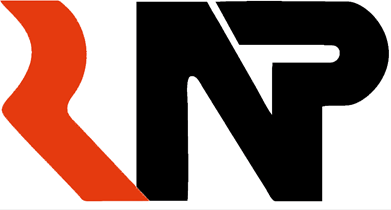 Internet Service Provider Attack Scenario
MENOG
2018
1
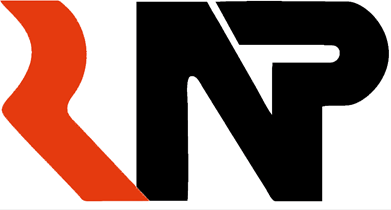 About me
Mohammad Reza Mostame
Expert in information security



Email: info@rnpg.ir
2
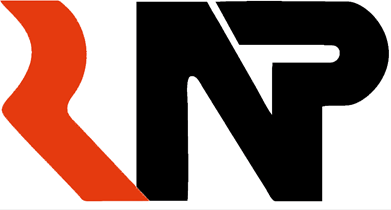 Internet Service Provider threats
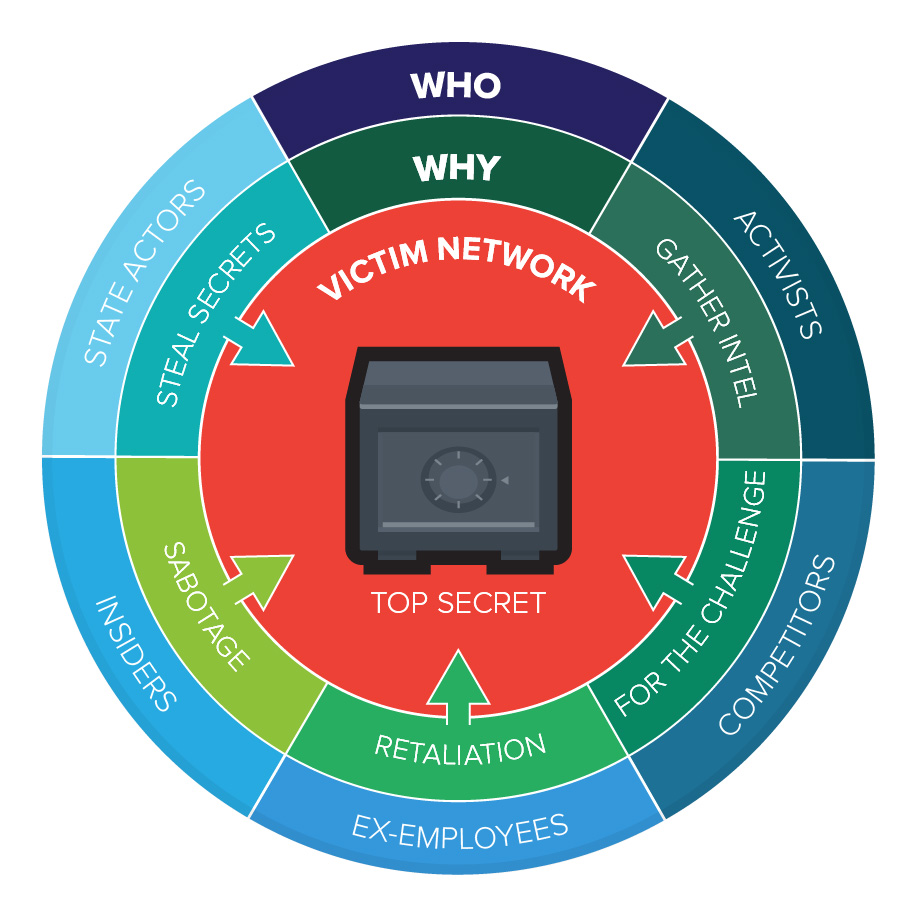 Service unavailability
Data leakage
Abuse of network resources
3
Mohammad Reza Mostame – CTO of RNPG
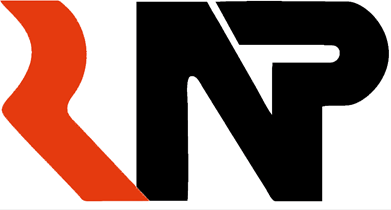 Network access through web applications
Web application vulnerability
SQL Injection
OS access
Privilege escalation
Layer 2 network attack
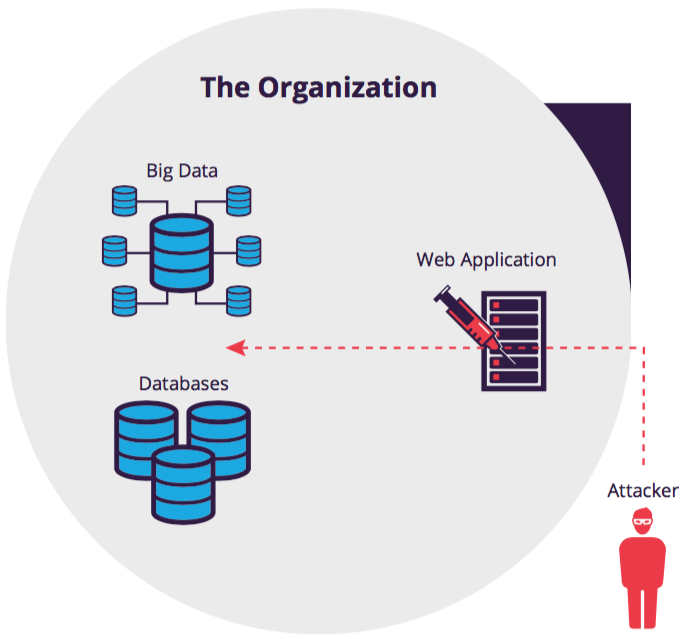 4
Mohammad Reza Mostame – CTO of RNPG
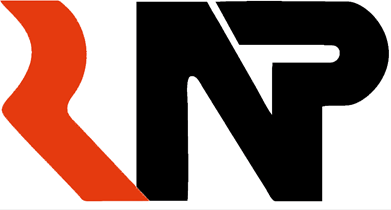 Routers access method
monitoring software vulnerabilities
Routers vulnerabilities
Routers misconfigurations
5
Mohammad Reza Mostame – CTO of RNPG
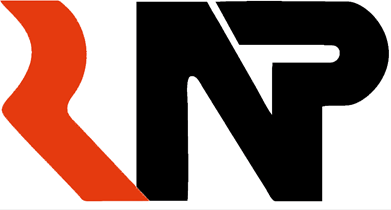 Attack scenario against Internet Service Provider
Getting access to the routers and hijack the network traffic
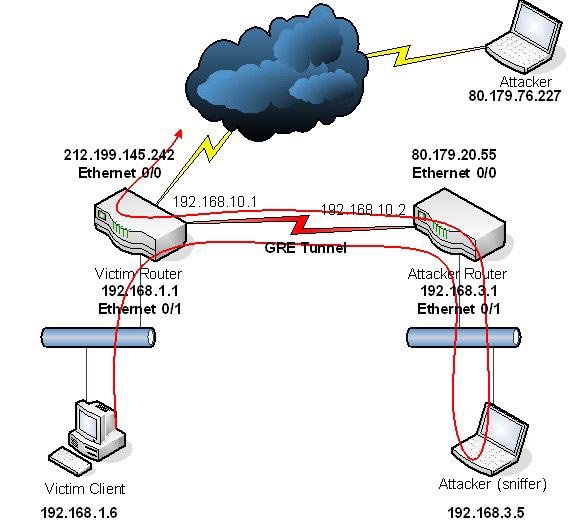 6
Mohammad Reza Mostame – CTO of RNPG
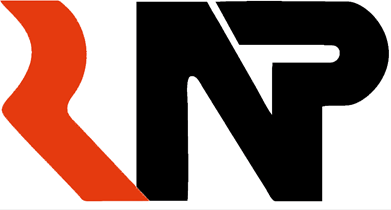 Attack scenario against Internet Service Provider
BGP hijack
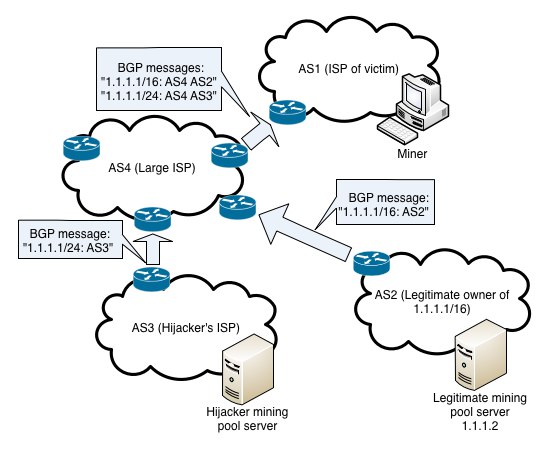 7
Mohammad Reza Mostame – CTO of RNPG
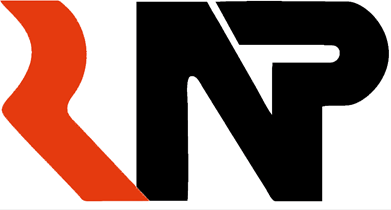 Attack scenario against Internet Service Provider
Remote File Inclusion’s vulnerability leads to Firewall bypass
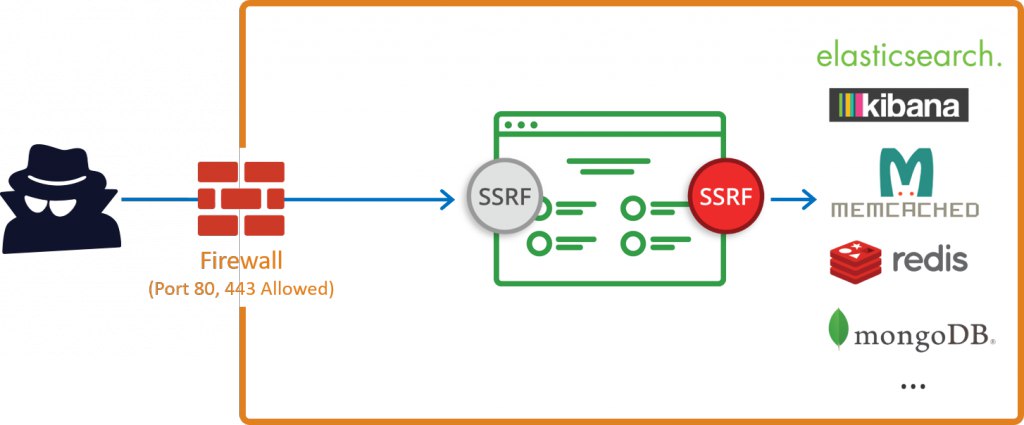 8
Mohammad Reza Mostame – CTO of RNPG
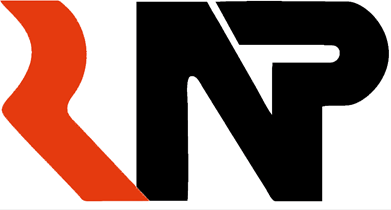 Attack scenario against Internet Service Provider
LDAP Injection attack
Pass The Hash vulnerability
Escalate privileges to the administrator in Active Directory
9
Mohammad Reza Mostame – CTO of RNPG
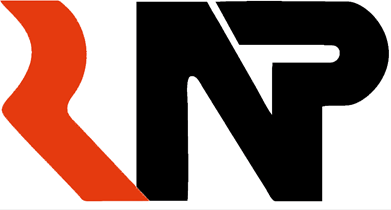 How to secure the Internet Service Provider’sinfrastructure!
10
Mohammad Reza Mostame – CTO of RNPG
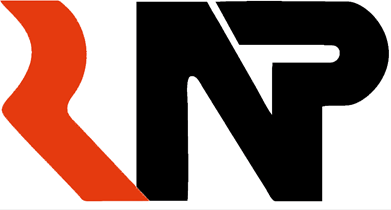 First: Identify threats
Penetration testing can help us to find the threats.
ISP’s threats divided into 4 sections
Web application vulnerability and exploitation
Misuse of Network resources
Misuse of OS vulnerability
Mobile applications threats
11
Mohammad Reza Mostame – CTO of RNPG
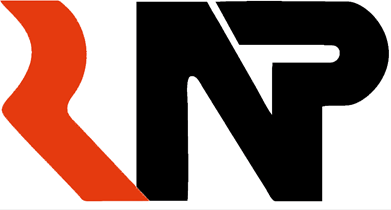 Penetration testing benefits
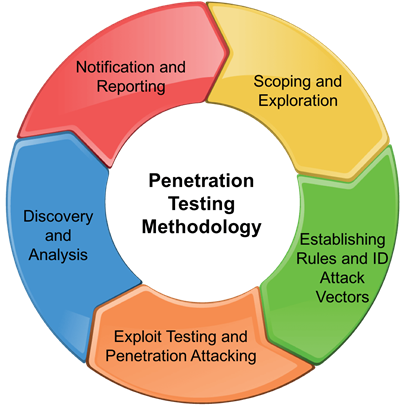 Preventing Information Loss
Preventing Financial Loss
Protect Your Brand in Market 
Essential part of compliance standards or certifications for your business
12
Mohammad Reza Mostame – CTO of RNPG
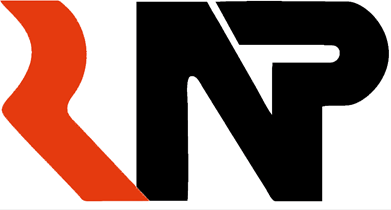 Second: Secure your business
Web application hardening
Network hardening
OS hardening
DLP
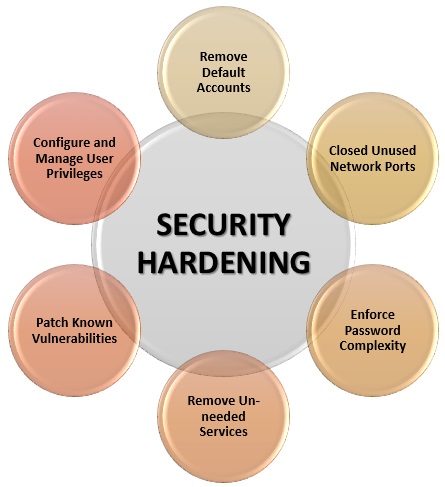 13
Mohammad Reza Mostame – CTO of RNPG
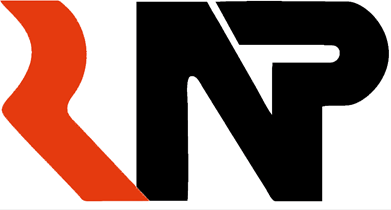 Web application hardening
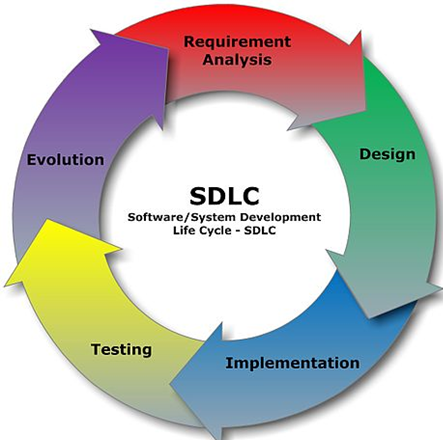 Runtime Application Self-Protection (RASP)
Web Application Firewall (WAF)
Secure Software Development Life Cycle (SDLC)
Database Firewall (DBFW)
14
Mohammad Reza Mostame – CTO of RNPG
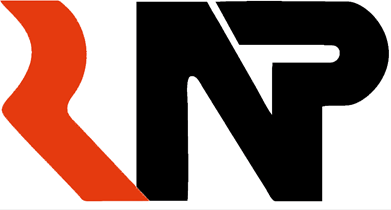 Network hardening
Service hardening
Device hardening 
Intrusion Prevention System & Firewall
15
Mohammad Reza Mostame – CTO of RNPG
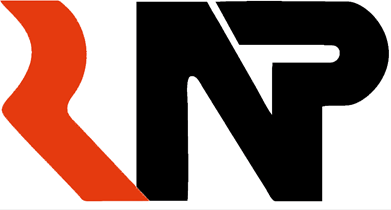 OS hardening
Application hardening
Sandbox
Vulnerability management
Mandatory Access Control (SE Linux)
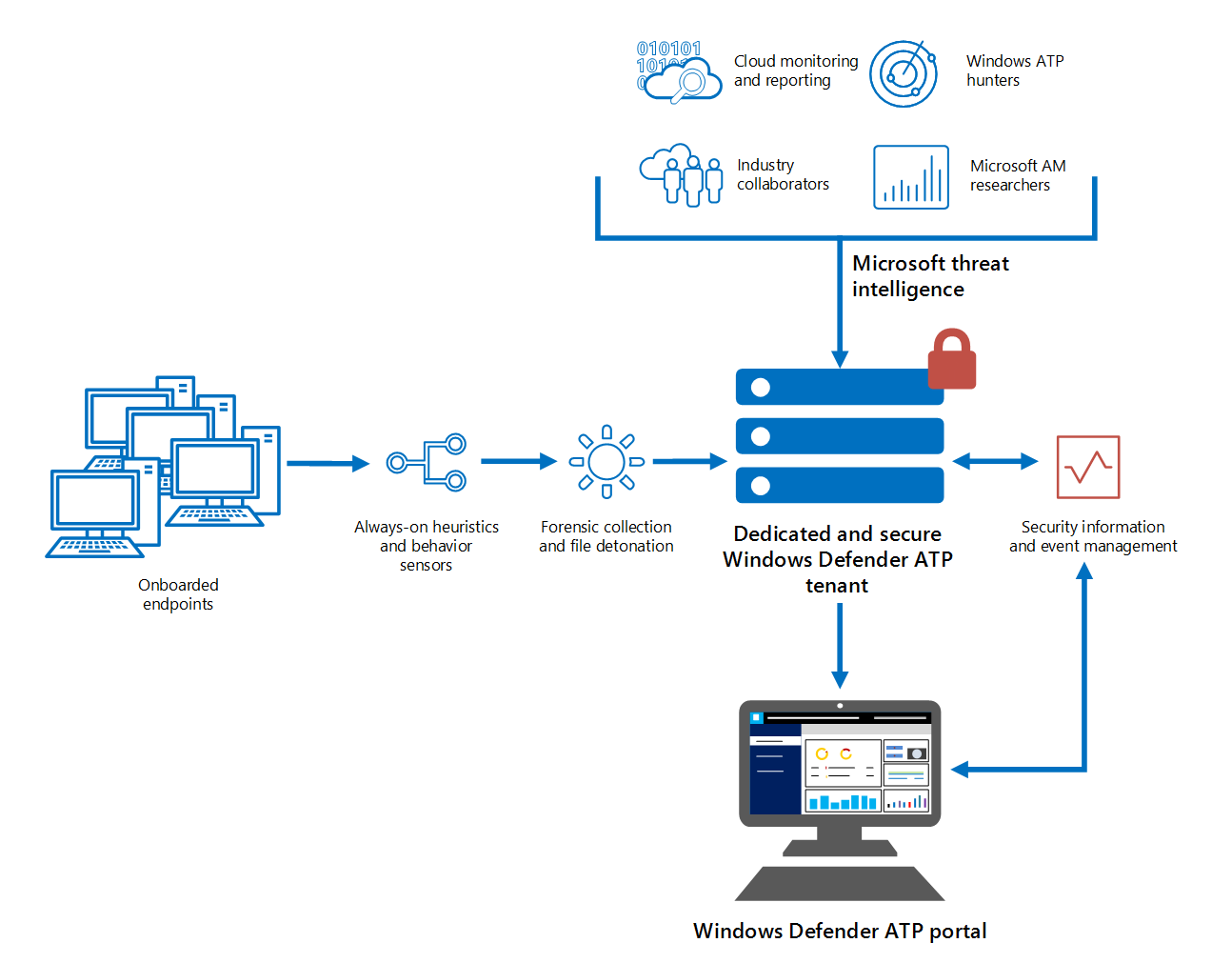 16
Mohammad Reza Mostame – CTO of RNPG
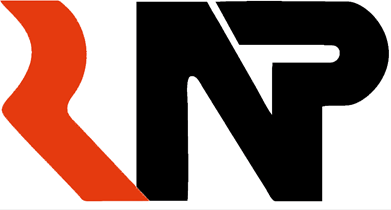 Data Loss Prevention
AD RMS (Active Directory Rights Management Services)
Host Based DLP
Network Based DLP
17
Mohammad Reza Mostame – CTO of RNPG
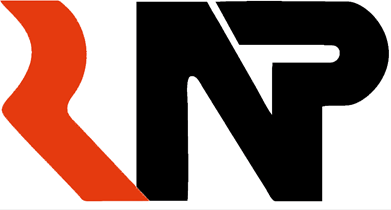 Defense In Depth
18
Mohammad Reza Mostame – CTO of RNPG
Questions and Answer
Thanks




 
                                                  http://rnpg.ir
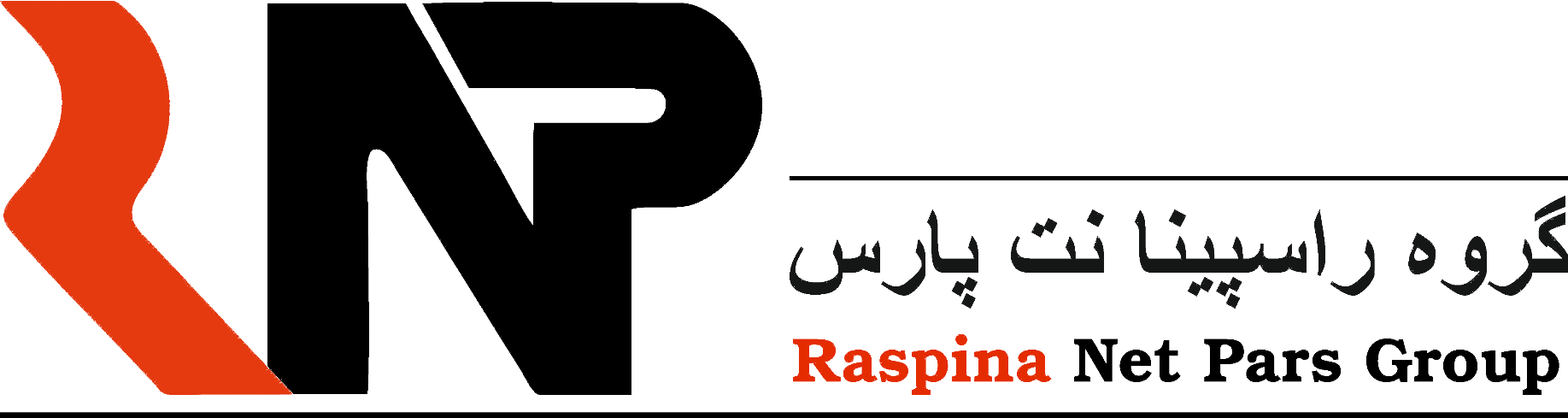 19